Memristor in Learning Neural Networks
Shaodi Wang
Parts of slides from Elham Zamanidoost and Ligang Gao
1
Puneet Gupta (puneet@ee.ucla.edu)
Characteristics
+
+
+
-
Ag
Ag
Ag
Ag
Pt
Pt
Pt
Pt
-
-
-
+
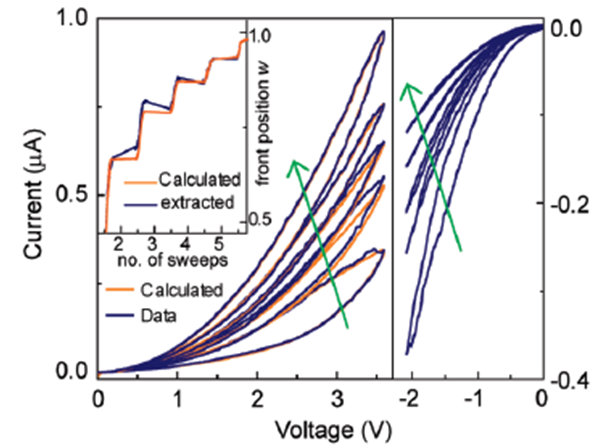 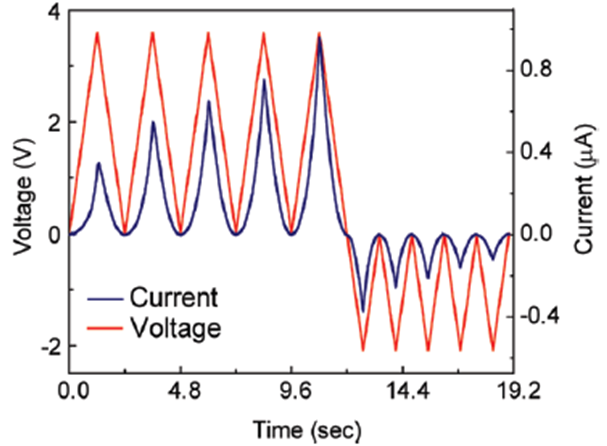 Shaodi Wang (shaodiwang@ucla.edu)
2
Neural Network
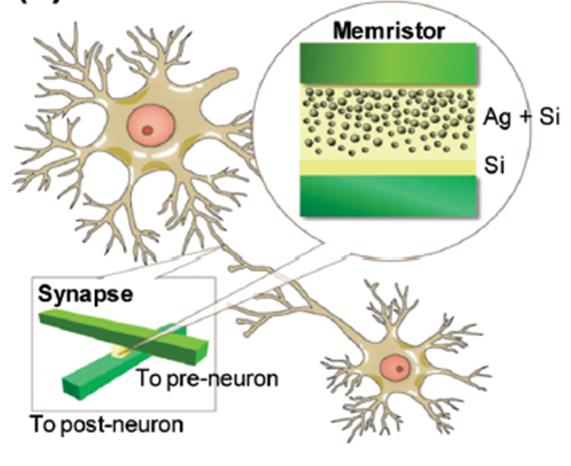 Shaodi Wang (shaodiwang@ucla.edu)
3
Learning in Neural Network
Supervised Learning
	- Training set contains input and output
		*Feed-forward network
		*Recurrent network
Unsupervised Learning
	-Training set contains input only
		*self-organizing  network
Shaodi Wang (shaodiwang@ucla.edu)
4
Multi Layer Perceptron
Hidden layer(s) perform classification of features 
 Sigmoid activation function 
 
   Back Propagation Learning:
   Apply gradient decent over the entire network
   As before, we have:




  For every output neuron:



 

 For every hidden neuron:
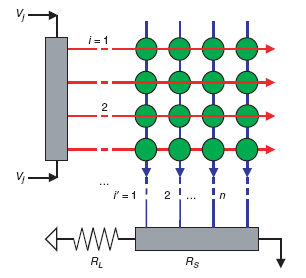 Shaodi Wang (shaodiwang@ucla.edu)
5
Gradient Descent
Define cost function as sum of errors over entire training set, and errors as:
Now train the network in order to minimize the cost. This means that we need to minimize the error. Hence, we need a continuous activation function to calculate the derivative.
Sigmoid activation function: 
	*Gradient Descent Learning
            
	where
Shaodi Wang (shaodiwang@ucla.edu)
6
Recurrent Network
Characteristics:
 - Nodes connect back to other nodes or themselves
 - Information flow is bidirectional
Fully recurrent network: there is a pair of directed connections between every pair of neurons in the network
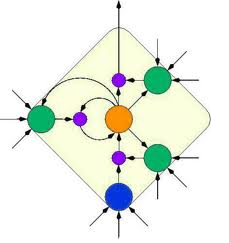 Shaodi Wang (shaodiwang@ucla.edu)
7
Hopfield Network
Characteristics:
 - A RNN in which all connections are symmetric
 - Binary threshold activation function (CAM)
 - No unit has a connection with itself and Wi,j =Wj,i (symmetric)
 - symmetric weights guarantee that the energy function decreases monotonically



Hebbian learning: Increase weight between two nodes if both have same activity, otherwise decrease. 
Synchronous training: the outputs for all the nodes are 
calculated before applied to the other nodes
Asynchronous training: randomly choose a node and 
calculate its output
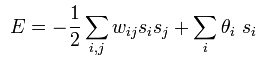 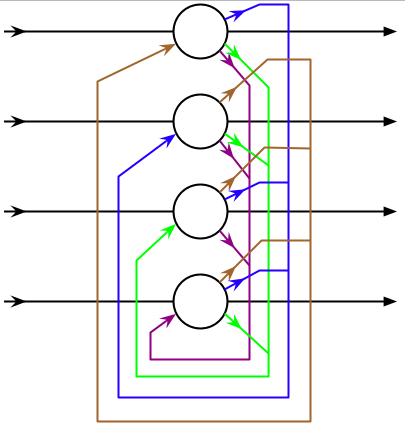 Shaodi Wang (shaodiwang@ucla.edu)
8
Self Organized Map
The purpose of SOM is to map a multidimensional input space onto a topology preserving map of neurons
Preserve a topological so that neighboring neurons respond to « similar »input patterns
The topological structure is often a 2 or 3 dimensional space
Each neuron is assigned a weight vector with the same dimensionality of the input space
Input patterns are compared to each weight vector and the closest wins (Euclidean Distance)
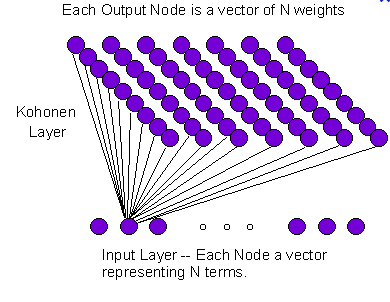 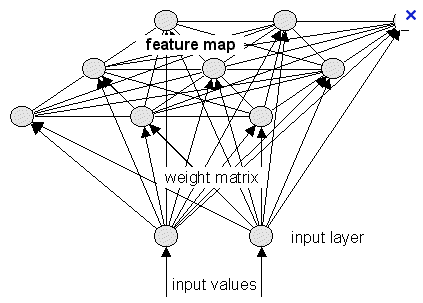 Shaodi Wang (shaodiwang@ucla.edu)
9
Thanks
Shaodi Wang (shaodiwang@ucla.edu)
10